Respiratory system
In goes the good air
 O2
Out goes the bad air 
CO2
What two tissues do we use to move our bodies?
Bones (connective)as levers
Muscles (Skeletal)to contract and cause movement.
Which bones and muscles do we use to breathe
Rib cage
Which muscles do we breathe with?
Diaphragm and intercostal muscles
Air is a compressible fluid
Air is a mixture of gases.
Gases flow
Gases can change their volume
Gases are compressible they can be squeezed.
Air pressure
Small space High pressure
Big space low pressure
Lot’s of collisions
Few collisions
Air always flows from High pressure to low pressure
HI
lo
How do we change the shape in our lungs in order to Increase the volume
Inhalation
Intercostal muscles contract.
Ribs go up and out.
Diaphragm contracts.
Diaphragm goes down.

Volume of lungs increases
How do we change the shape of our lungs so that the volume decreases?
Exhalation
Intercostal muscles relax
Ribs fall down and in

Diaphragm  relaxes and goes up 

Volume decreases
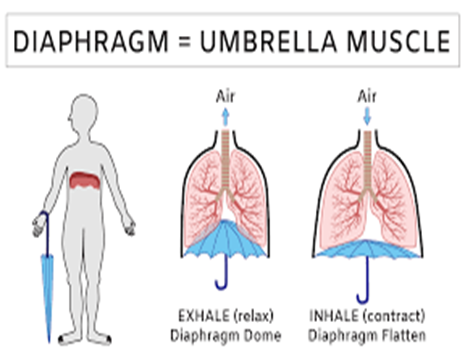 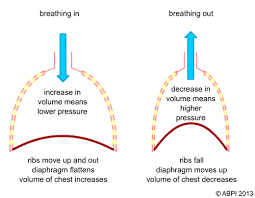 The Purpose of the Respiratory system
Carry Oxygen deep into your body near your blood
Blood carries oxygen to
	Every cell in your body
Every cell in your body use O2 to burn Glucose
	 	to make energy.
This happens in a small organelle in your cell
	 called the mitochondria.
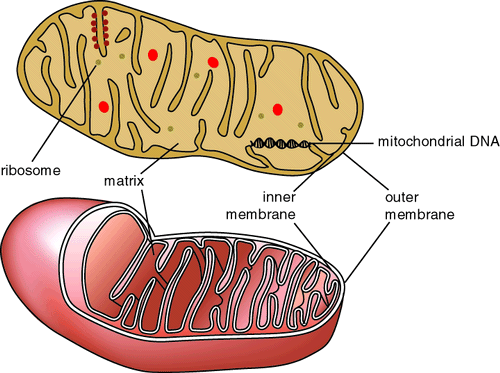 Cellular respiration
This process where you burn glucose with oxygen to make energy is called
Cellular Respiration
Respiration works backwards too.
It gets rid of waste products
CO2 and Water
Question?
Your blood and the air sacs in your lungs get really close but they don’t touch.
How does the oxygen in the air move into your blood?
You learned about it last year.
Diffusion
Pathway to the cell
This requires 2 systems
Respiratory system brings the air from the outside and carries it really close to the blood (but not touching it)
This allows Oxygen (O2) to diffuse into the blood.
Circulatory system carries oxygenated blood close to (but not touching) every cell in the body
This allows Oxygen (O2) to diffuse into the cells.
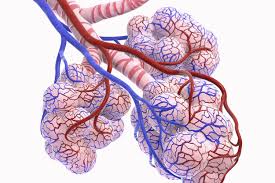 alveoli mitochondriaand back
al
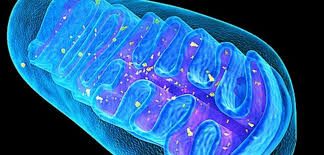 Diffusion is a movement of particles from a high concentration to a low concentration
Concentration of O2 in the air in alveoli        =21%
Concentration of O2 in deoxygenized blood = 17%
Things always flow from 
Will the oxygen move from the 
Lungs to the blood or
Blood to the lungs?
Low
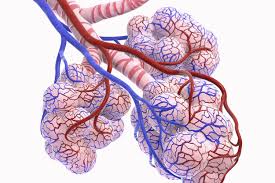 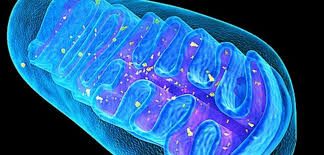 Diffusion is a movement of particles from a high concentration to a low concentration
Concentration of O2 in the oxygenated blood =21%
Concentration of O2 inside the cell                    = 17%
Things always flow from 
Will the oxygen move from the 
Blood to the mitochondria in the cell or
From the cell to the blood?
Low
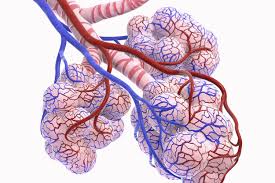 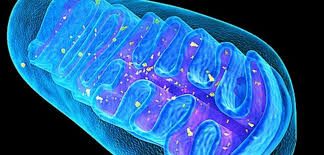 Diffusion is a movement of particles from a high concentration to a low concentration
Concentration of CO2 inside the cell after respiration=3-4%
Concentration of CO2 in the deoxygenated blood =1-2%

Things always flow from 
Will the CO2  move from the 
Blood to the cell or
From the cell to the Blood?
Low
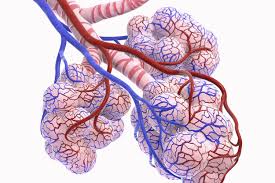 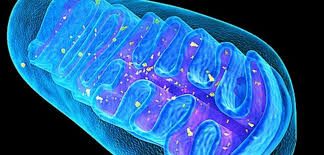 Diffusion is a movement of particles from a high concentration to a low concentration
Concentration of CO2 inside deoxygenated blood=3-4%
Concentration of CO2 in the alveoli in the lungs=1-2%

Things always flow from 
Will the CO2  move from the 
Blood to the lungs or
From the lungs to the Blood?
Low
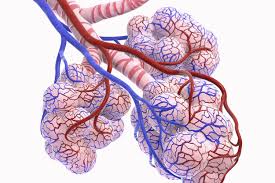 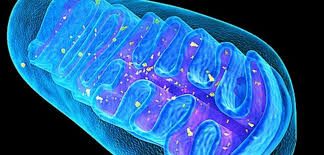 To sum up: to get energy ATP
Diffusion happens in 4 places
with 2 different gas particles O2 and CO2
Cellular respiration changes O2 into CO2
Cellular respiration